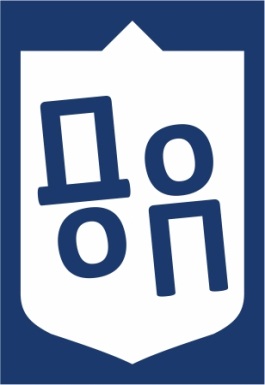 Про внесення змін до деяких нормативних документів з організації освітнього процесу
Доповідач: Тетяна ЖЕЛЯСКОВА
Положення про розроблення, затвердження, моніторинг та перегляд освітніх програм КПІ ім. Ігоря Сікорського
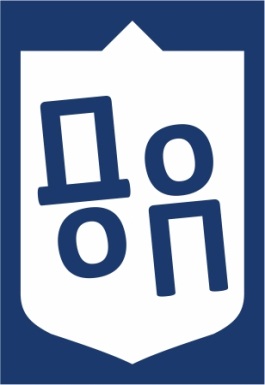 Додаток 2 – Структуру опису ОП представлено двома мовами (українською, англійською)
Додаток 3 – Методичні рекомендації… вилучити зі структури Положення та ухвалити окремим документом з метою подальшого вдосконалення
Додаток 6 – Процедуру моніторингу та перегляду ОП скориговано
Положення про реалізацію права на вільний вибір навчальних дисциплін здобувачами вищої освіти КПІ ім. Ігоря Сікорського
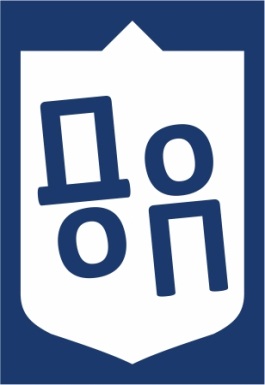 Додаток А – Доповнено Форму опису навчальної дисципліни додатковими полями
Положення про екзаменаційну комісію та атестацію здобувачів вищої освіти в КПІ ім. Ігоря Сікорського
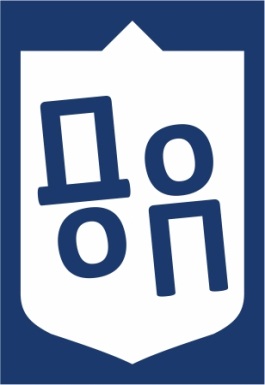 ПРОЄКТ РІШЕННЯ:
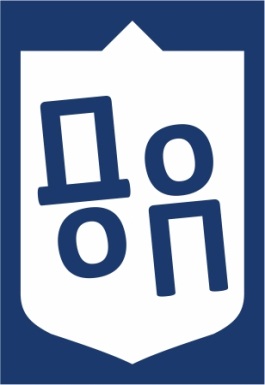 Рекомендувати Вченій раді затвердити зі змінами:
Положення про розроблення, затвердження, моніторинг та перегляд освітніх програм КПІ ім. Ігоря Сікорського;
Положення про реалізацію права на вільний вибір навчальних дисциплін здобувачами вищої освіти КПІ ім. Ігоря Сікорського;
Положення про екзаменаційну комісію та атестацію здобувачів вищої освіти в КПІ ім. Ігоря Сікорського.